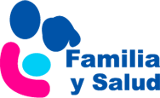 Antiácidos y antisecretores  en pediatría
Eduardo Ortega Páez. Pediatra
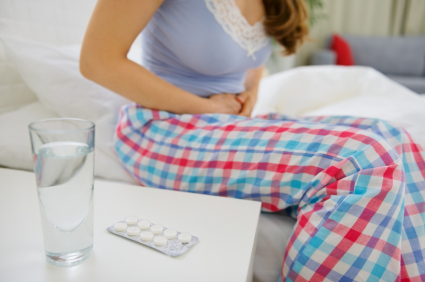 www.familiaysalud.es
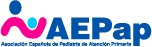 ¿Qué son?
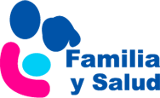 Son medicamentos que disminuyen la acidez de estómago.
¿Para qué se utilizan?
Para tratar el ardor de estómago (pirosis)
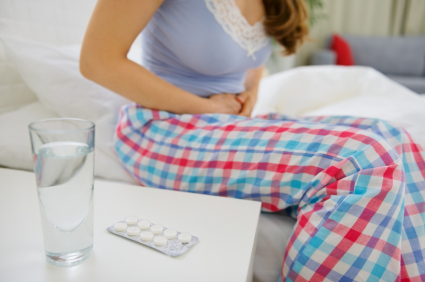 www.familiaysalud.es
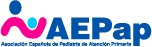 ¿Cuales son y como actúan?
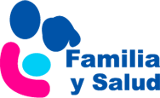 Antiácidos. Neutralizan el ácido del estomago.
Sistémicos. Efecto corto. No recomendados
Locales. Actúan de forma local en el estómago.
No se recomiendan.
Antisecretores. Disminuyen la formación de ácido
Antihistaminicos H2. Bloquean la acción de la Histamina. Cada vez se usan menos.
Inhibidores bomba de protones. Bloquean la formación de ácido. Son los de elección.
Protectores de la mucosa. Acción local. Escasa           utilización.
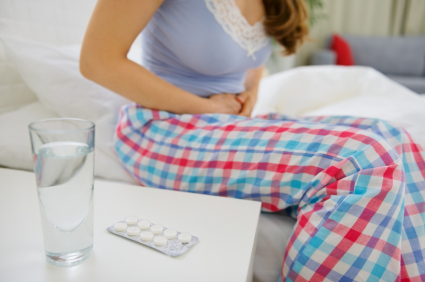 www.familiaysalud.es
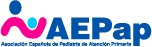 ¿Qué problemas pueden producir?
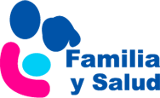 Antiácidos:
Sistémicos. aumento de la acidez una vez pasado el efecto (rebote)
Locales: estreñimiento (sales de aluminio).
Antisecretores:
Antihistaminicos-H2: cefales, diarrea, mareos, vértigos.
Inhibidores bomba de protones: diarrea, cefalea, náuseas.
Protectores de la mucosa. Estreñimiento
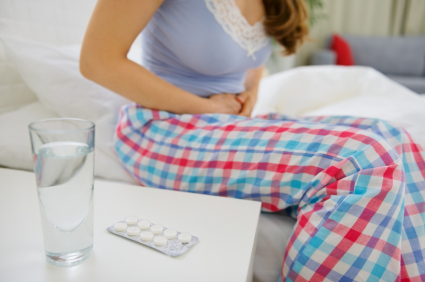 www.familiaysalud.es
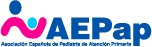 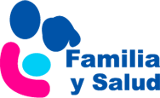 ¿Qué precauciones debo tener?
Si el niño tiene acidez gástrica debe acudir al pediatra.
Nunca se debe de tomar estos medicamentos por cuenta propia.
No se recomienda el uso de estos medicamentos cuando el niño toma de forma rutinaria medicamentos antiinflamatorios no      esteroideos, como ibuprofeno.
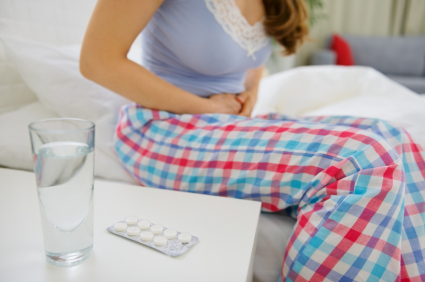 www.familiaysalud.es
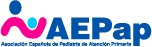